$$$
Financial Aid 101
How to get money for college
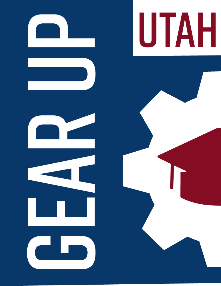 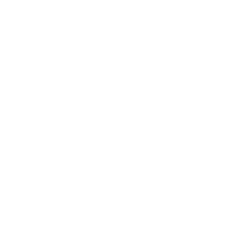 GEAR UP
COLLEGE
It’s not a dream, it’s a plan.
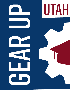 [Speaker Notes: This is the motto of Oregon GEAR UP which stands for Gaining Early Awareness and Readiness for Undergraduate Programs.

The GEAR UP program in Oregon is funded by the U.S. Department of Education, run through Oregon State University, and supports middle and high schools across the state to encourage students to pursue higher education and prepare them to succeed.  

Explain what kinds of activities GEAR UP is doing at your school and how parents can be involved (attending workshops, chaperoning college visits, etc.)]
$$$
The Cost of College
Don’t get sticker shock!
Source: Office of Student Access & Completion, 2017-18
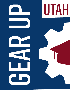 [Speaker Notes: The cost of college includes tuition, fees, books, living expenses, and tuition. Don’t be scared away by the “sticker prices” – most students don’t pay full price with financial aid. Private universities often have a higher “sticker price” but they often have more scholarships and grants to give away.]
$$$
The Cost of College: Net Price
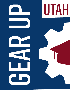 [Speaker Notes: Almost no one pays the full price for college. Every college is required to have a “Net Price Calculator” on their website – you can answer a few short questions about your family and get an estimate of what you would actually pay (a “net price”). It’s not exact, and there are opportunities to earn addition money for college through outside scholarships.]
$$$
College Savings Plan
College Savings Plans
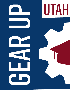 [Speaker Notes: By saving now, your student will have more money for college later.  

There are several types of savings plans – the most common college savings plans are known as 529 plans which gain interest tax-free. Your student may also be eligible for an Individual Development Account which is a matched savings account that gives low-income students extra money for their education. Talk to local banks or credit unions about setting up an account. Other family members and your student can contribute, too!]
$$$
Financial Aid
Scholarships, grants, loans and other money for college that may or may not have to be paid back.
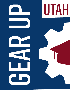 [Speaker Notes: Overview of the financial aid process from Federal Student Aid : https://youtu.be/H_iS7gmQd9o]
$$$
Financial Aid
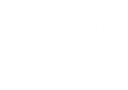 $$$
FAFSA
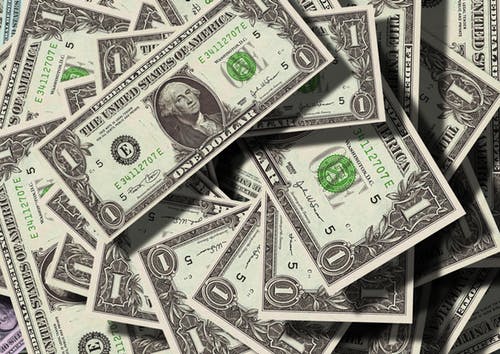 FAFSA
Free Application for Federal Student Aid
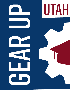 [Speaker Notes: The largest source of financial aid to pay for college or career school.  
In addition, the state and many colleges use your FAFSA data to determine eligibility for state and school aid, and some scholarship organizations may use your FAFSA information to determine whether you qualify.

.

Your student needs to fill out the FAFSA every year she/he will be in college.]
$$$
Don’t miss out!
Some grant money is first-come, first-served.
Seniors should fill out their FAFSA beginning January 1 2024
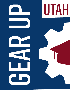 $$$
TO DO: Grants and Loans
9th-11th Grades: 
Estimate aid by filling out the FAFSA4Caster

12th Grade: 
For FAFSA: apply for your FSA ID at fsaid.ed.gov
Collect the information you will need
File your FAFSA as soon after January 1 as possible (no need to file taxes first)
For FAFSA: look for reject codes on your SAR (Student Aid Report) and take care of them immediately
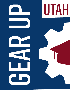 $$$
TO DO: Scholarships
9th-11th Grades: 
Search for scholarships online and apply if you can!

12th Grade: 
Complete Scholarship Application your Junior/Senior Year
Gather your transcripts—Incomplete or missing transcripts are the #1 reason for rejected applications. 
Write and edit Personal Statements
Search for additional scholarships online and apply!
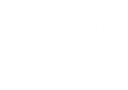 $$$
Helpful Sites
GRANTS  & LOANS:
studentaid.ed.gov 
fafsa.ed.gov 

SCHOLARSHIPS:
Keys to success: https://www.ktsutah.org/student
fastweb.com
finaid.com/scholarships
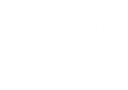 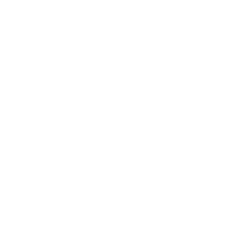 More Information
Helpful websites include:
uvu.edu/gearup
bigfuture.collegeboard.org
mychildsfuture.org
Ktsutah.org
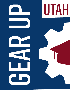 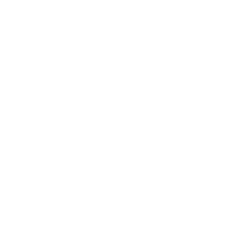 More Information
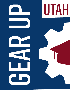